Endogénne a exogénne procesy
Soňa Harvanová
1.B
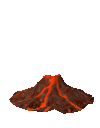 Obsah
Endogénne procesy
Zemetrasenie
Vulkanizmus
Magamtizmus
Horotvorná činnosť
Exogénne procesy
Antropogénny reliéf
Biogénny reliéf
Kozmogénny reliéf
Gravitačný reliéf
Kryogénny reliéf
Eolický reliéf
Reliéf ovplyvnený vodou
Endogénne procesy
Vulkanizmus
Zemetrasenie
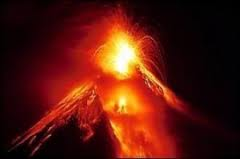 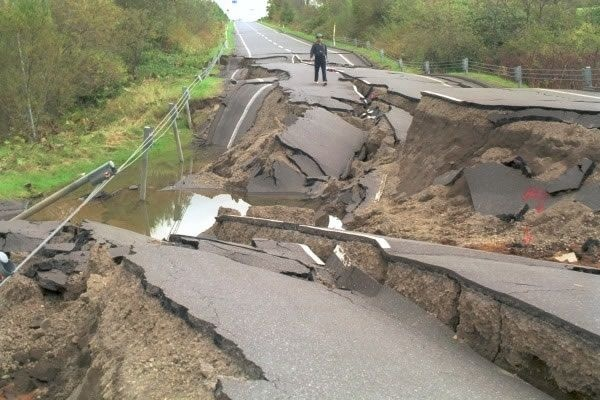 Magmatizmus
Horotvorná činnosť
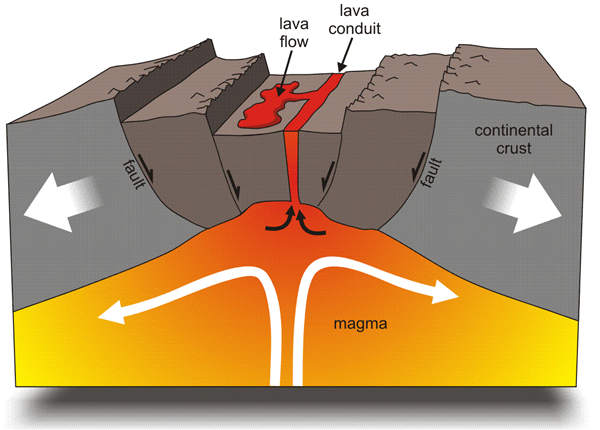 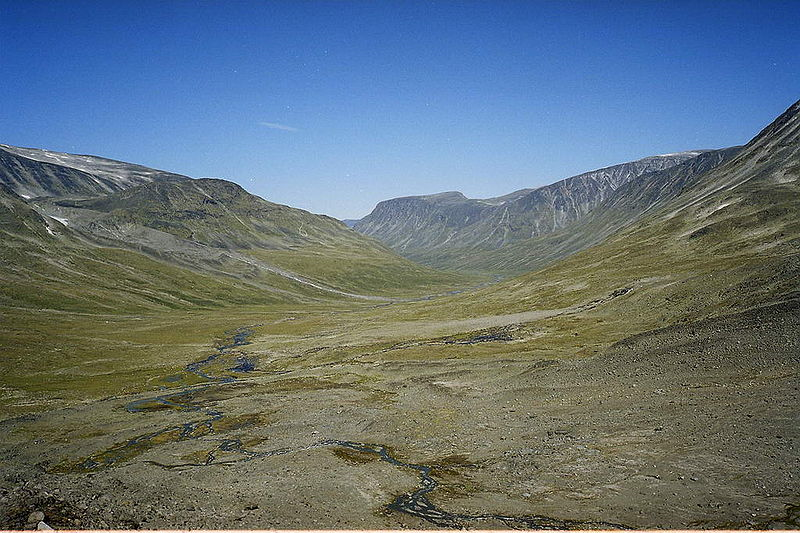 Zemetrasenie
Richterova stupnica
Tektonické z.
Seizmograf
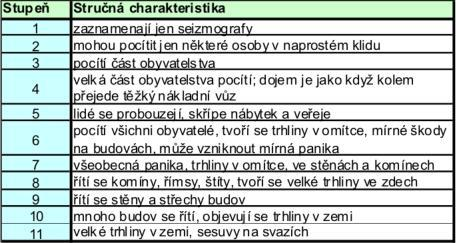 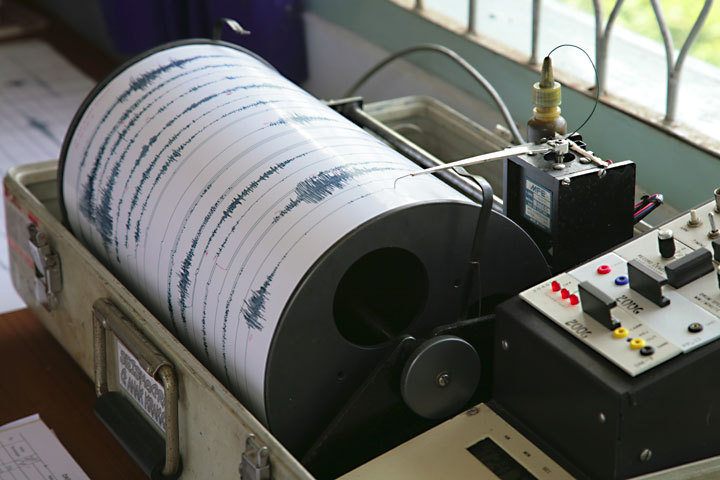 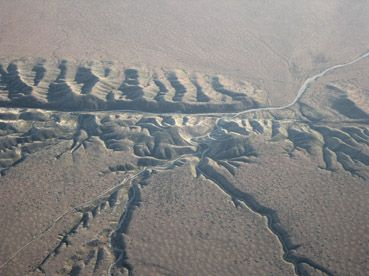 Zemetrasenie v Japonsku
Závalové z.
Vulkanické zemetrasenie
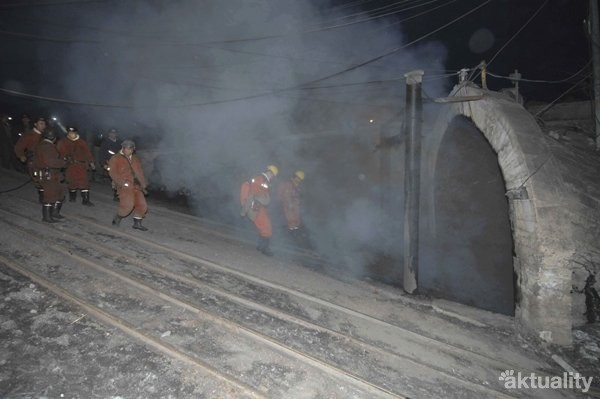 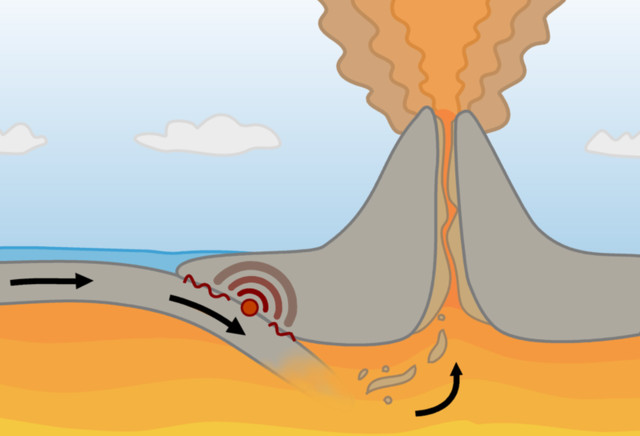 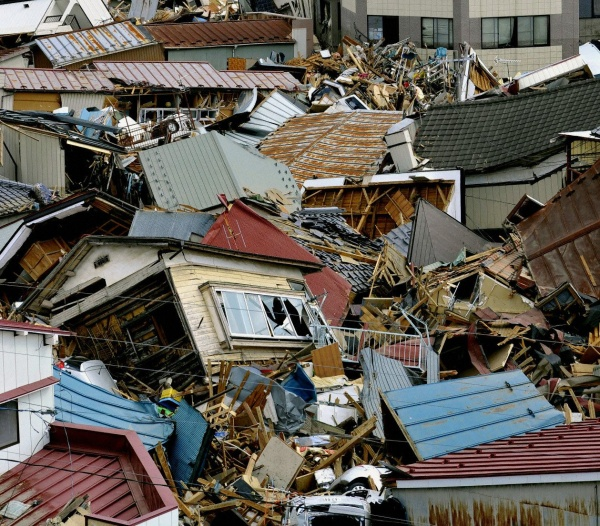 Vulkanizmus
Lávové kopy
Kyslé lávy
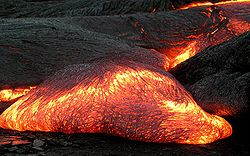 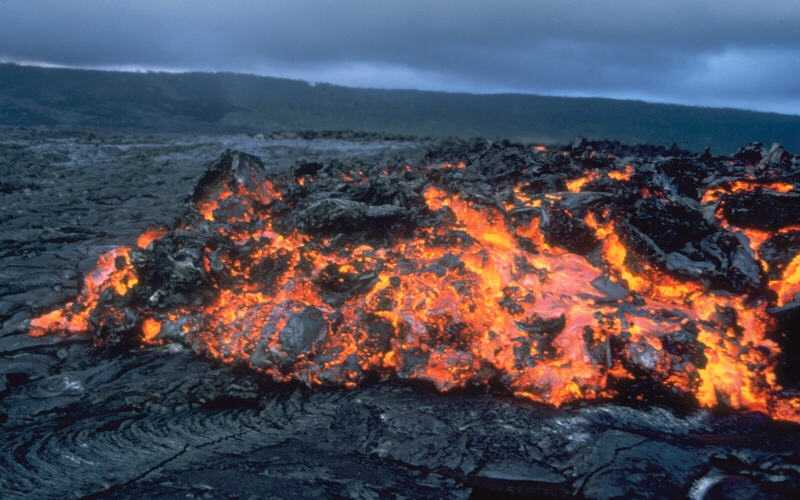 Lávové prúdy
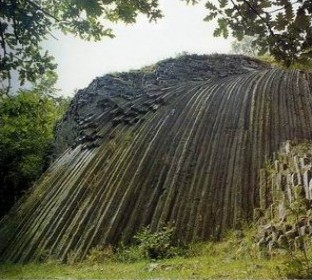 Lávové kužele
Bazické lávy
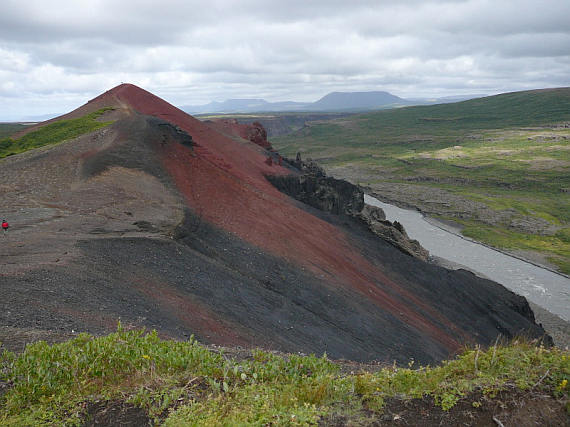 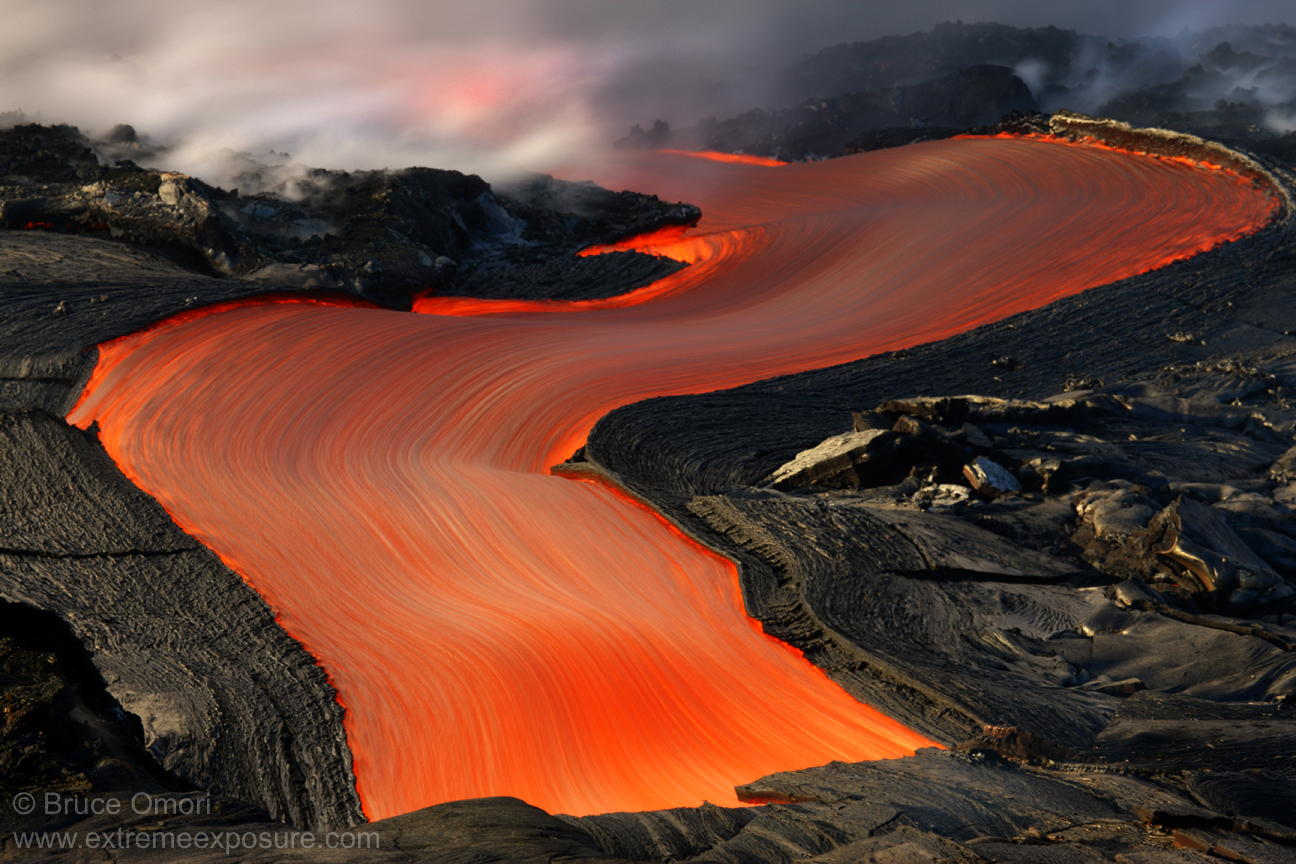 Sopky
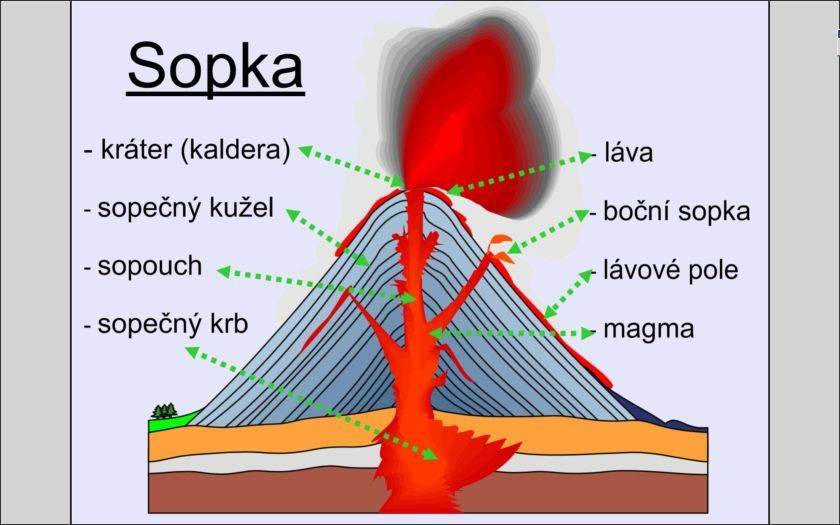 Márové s.
Lávové sopky
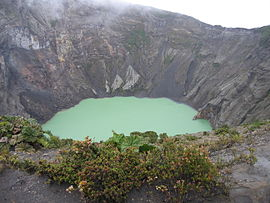 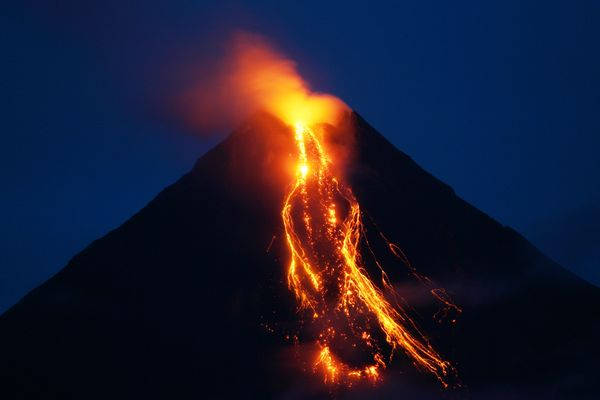 Stratovulkán Etna
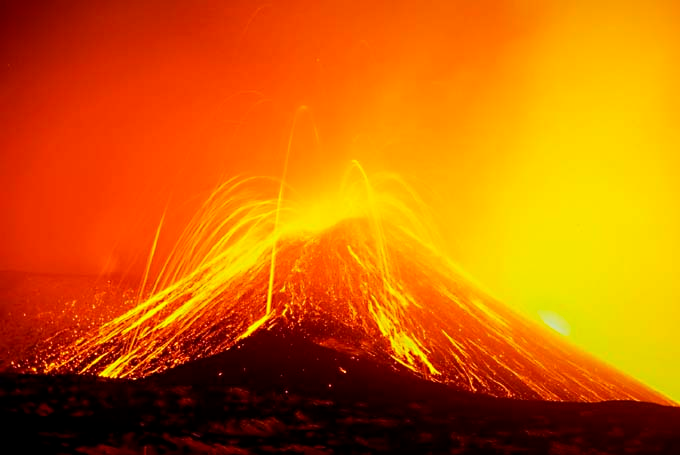 Lávové bomby (nasýpané sopky)
Nečinná sopka
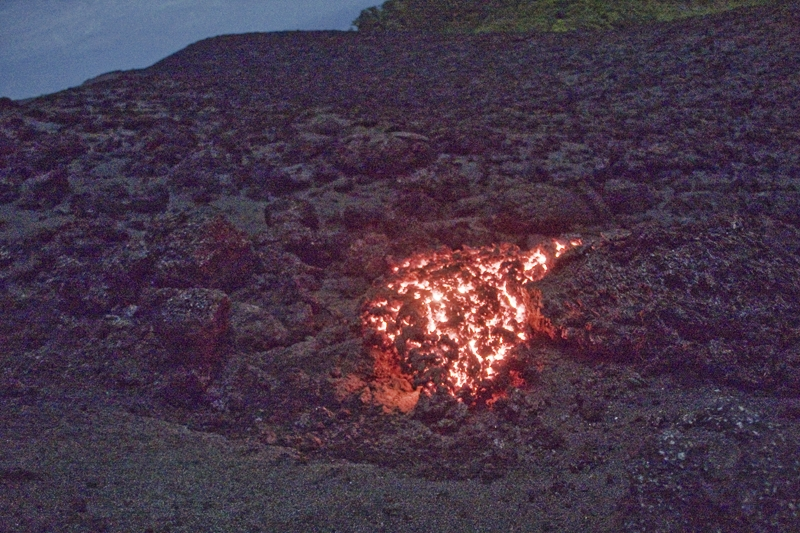 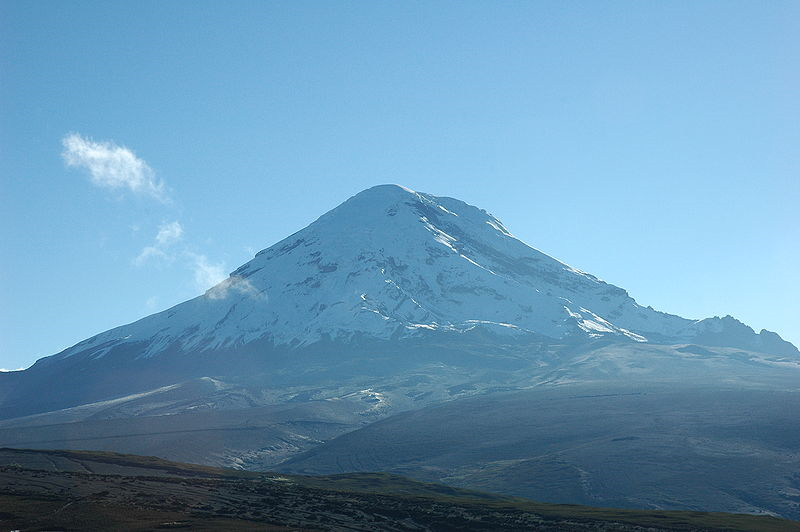 Magmatizmus
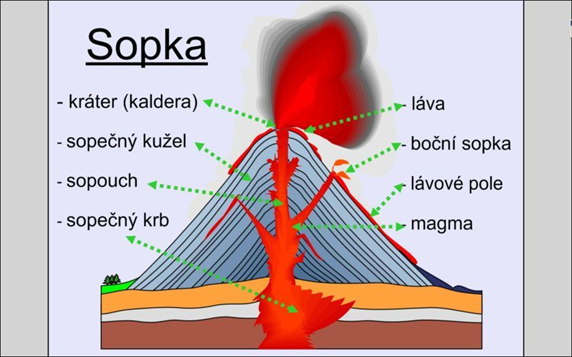 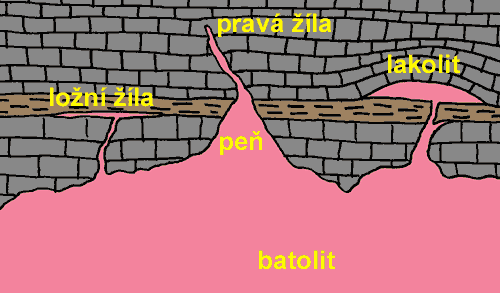 Lakolit
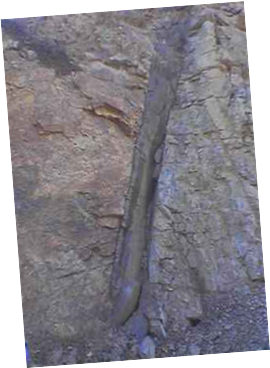 Pravá
žila
Batolit
Horotvorná činnosť
Priekopová prepadlina
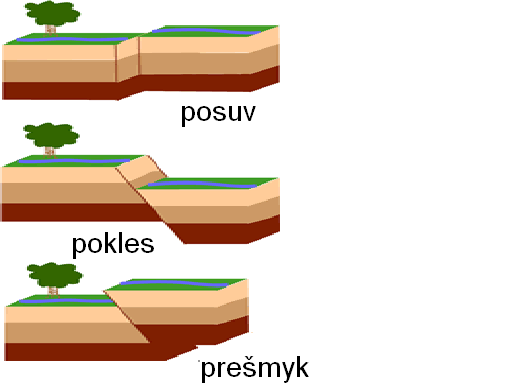 Hrásť
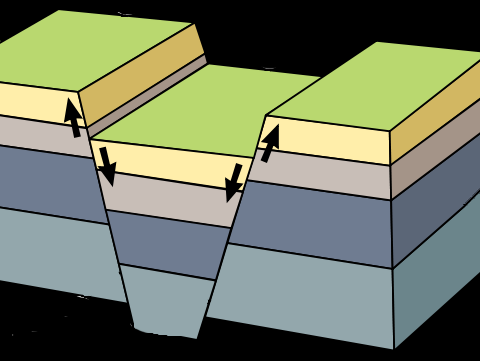 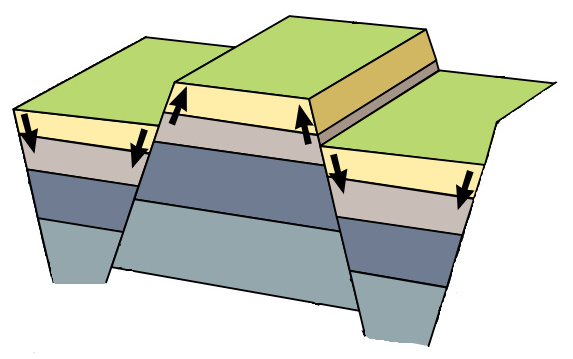 východoafrická priekopová prepadlina
Plastické horniny
Vrása
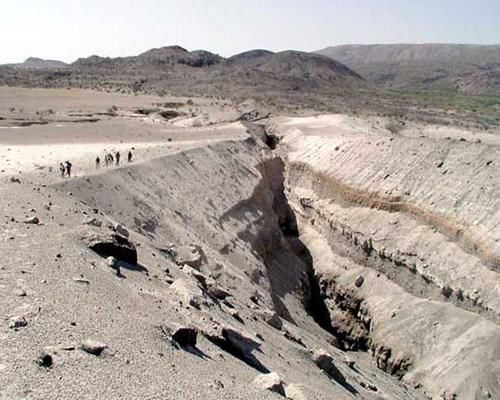 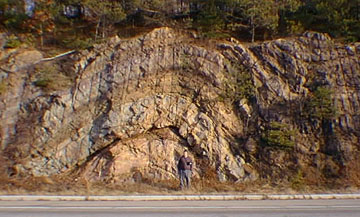 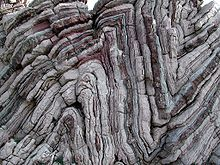 Exogénne procesy
Antropogénny
Kozmgénny
Biogénny
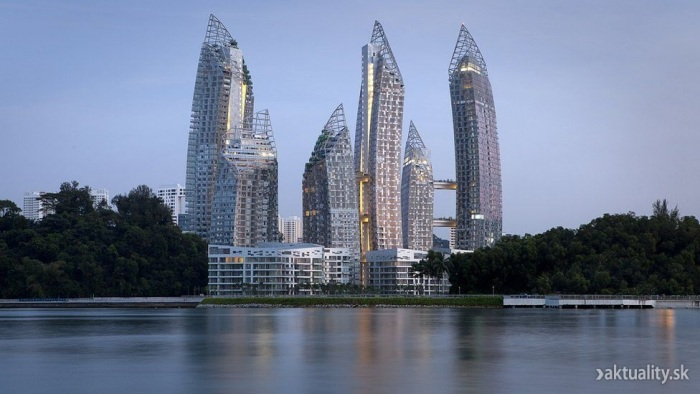 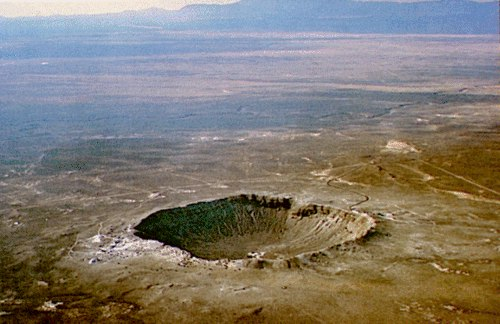 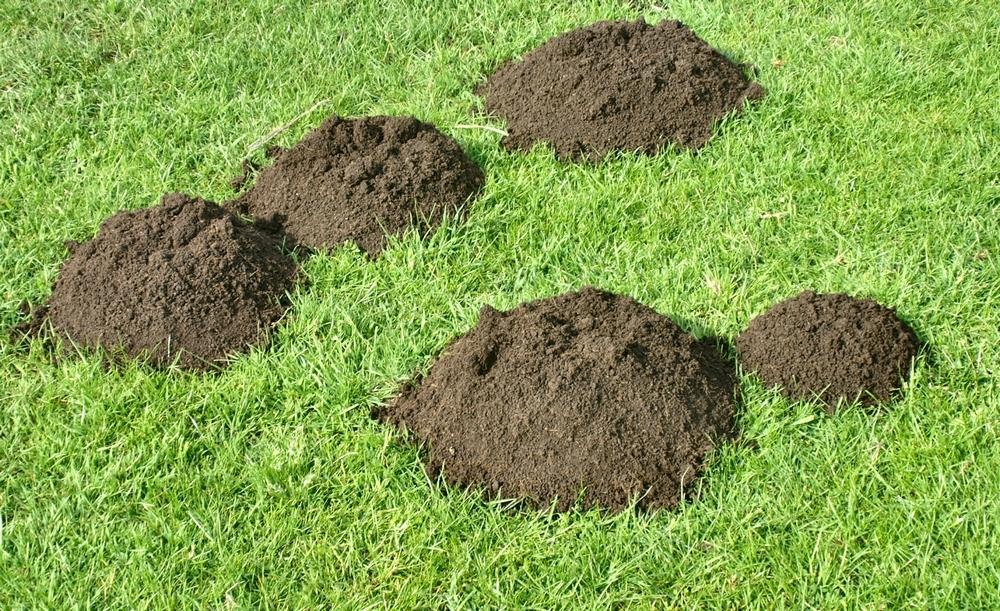 Gravitačný
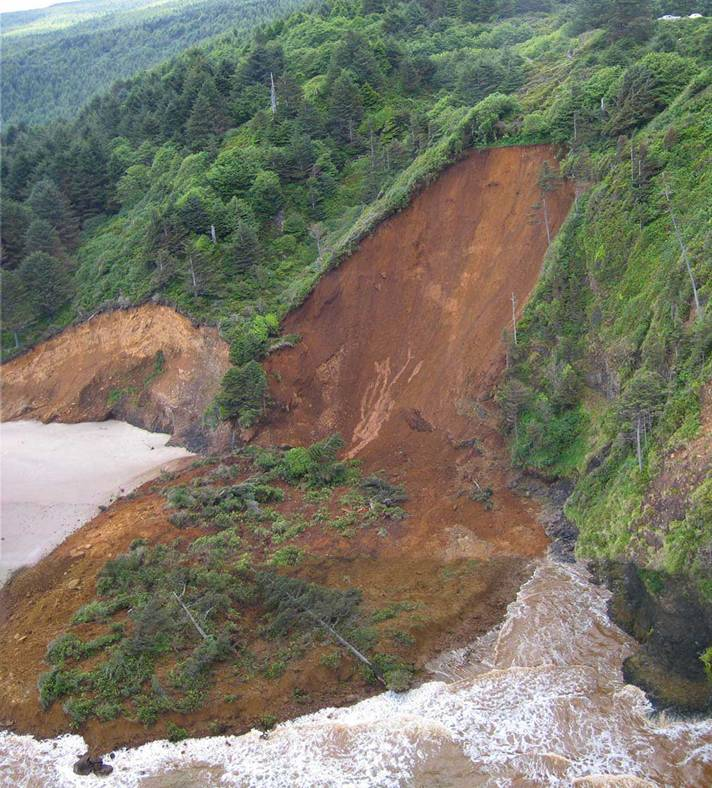 Eolický
Kryogénny
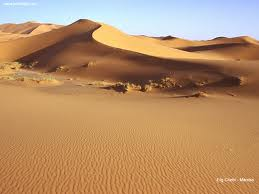 Činnosť vody
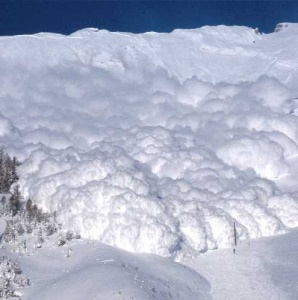 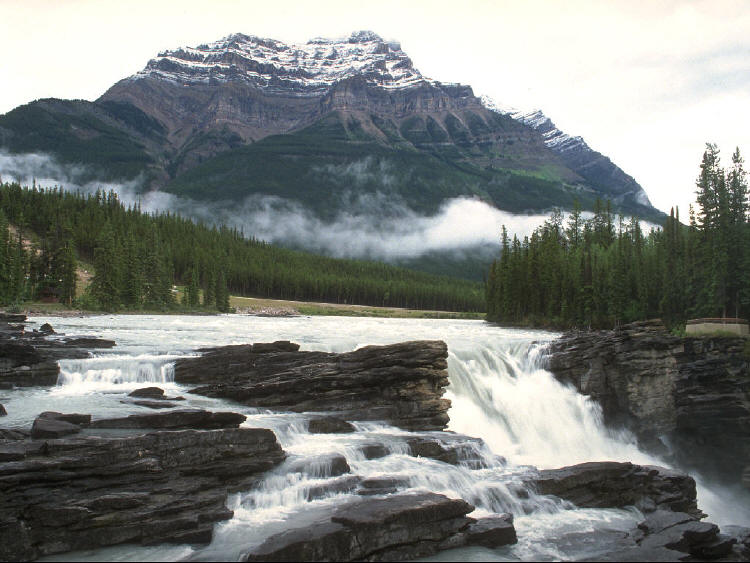 antropogénny
Priehrady
Stavby
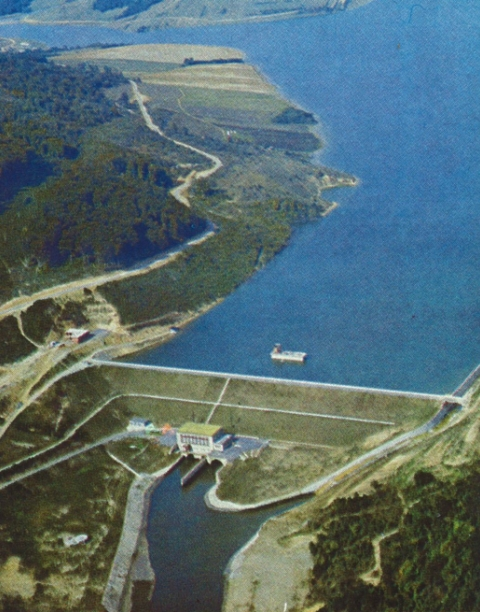 Cesty
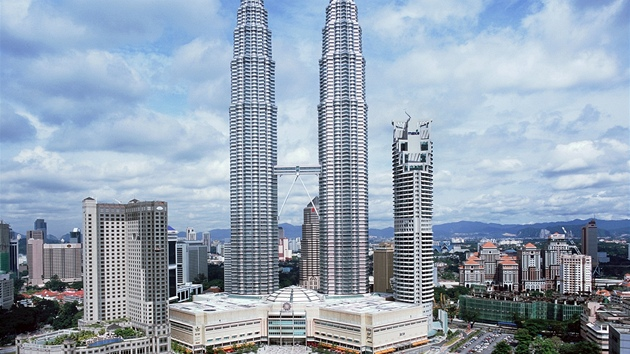 Lomy
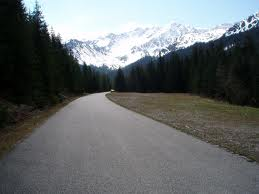 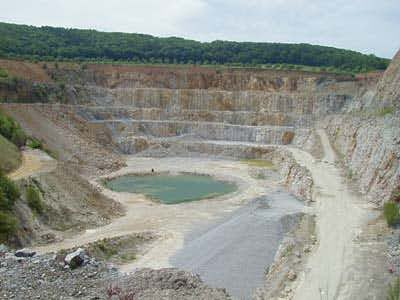 Studne
Bane
Vrty
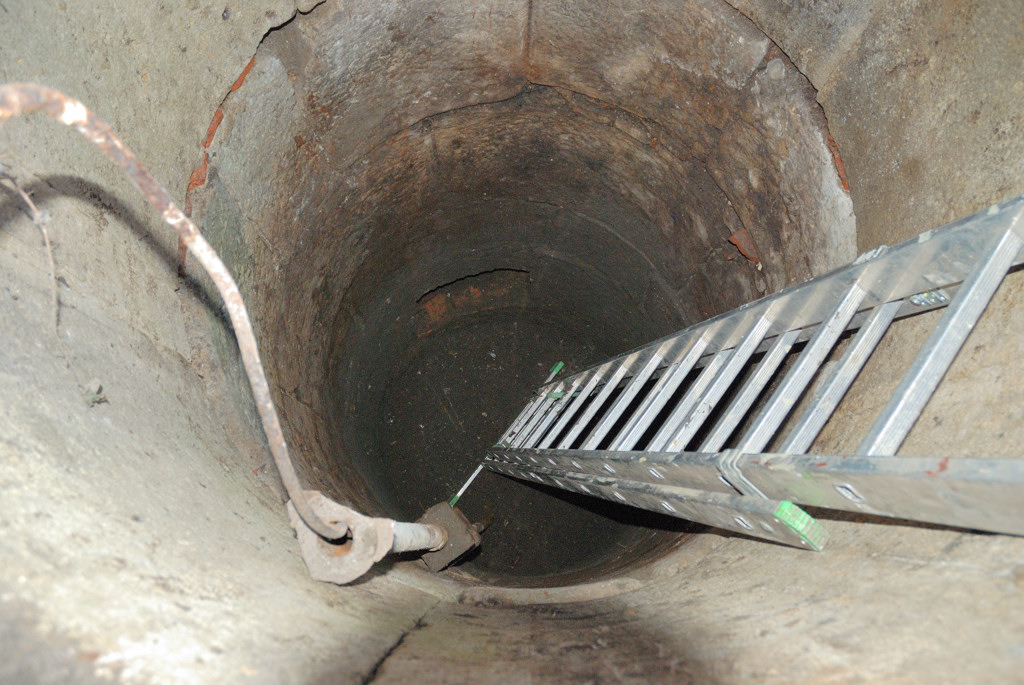 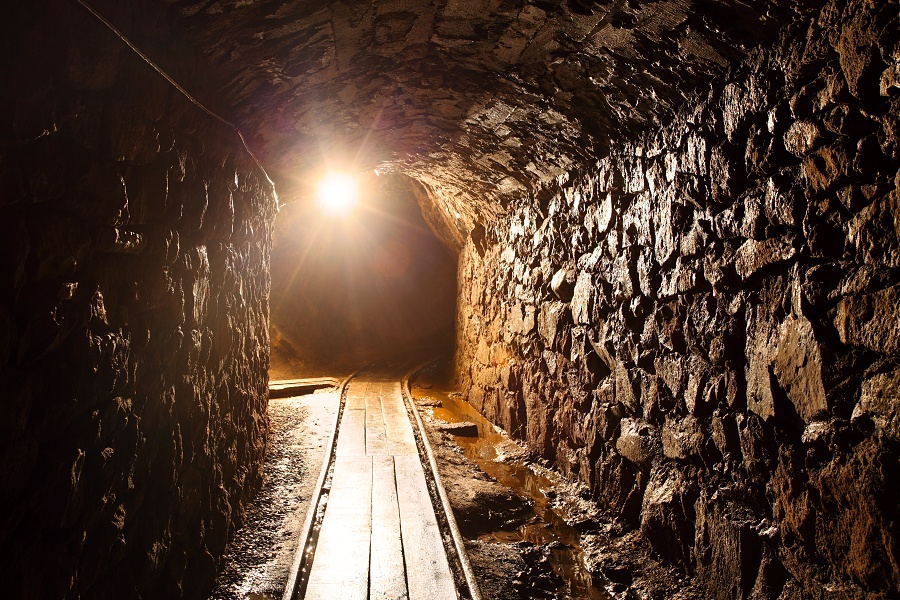 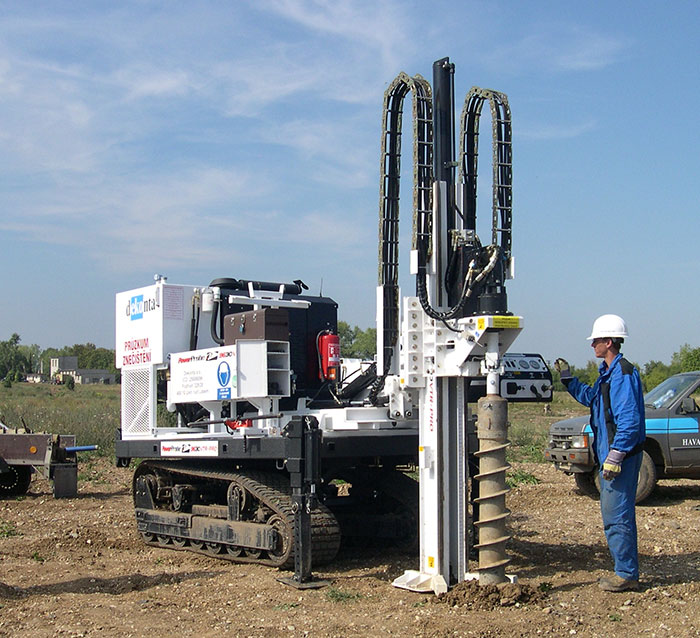 biogénny
Krtince
Nory
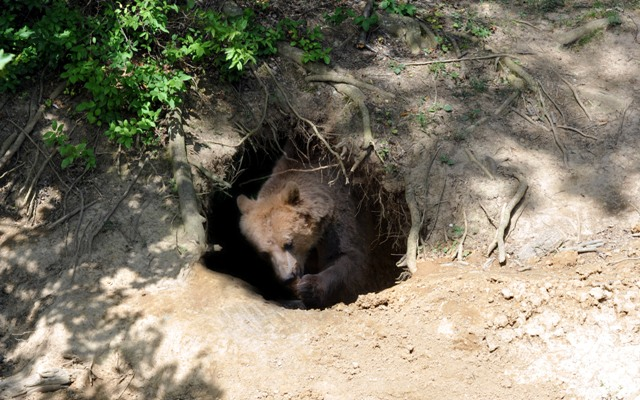 Chodby
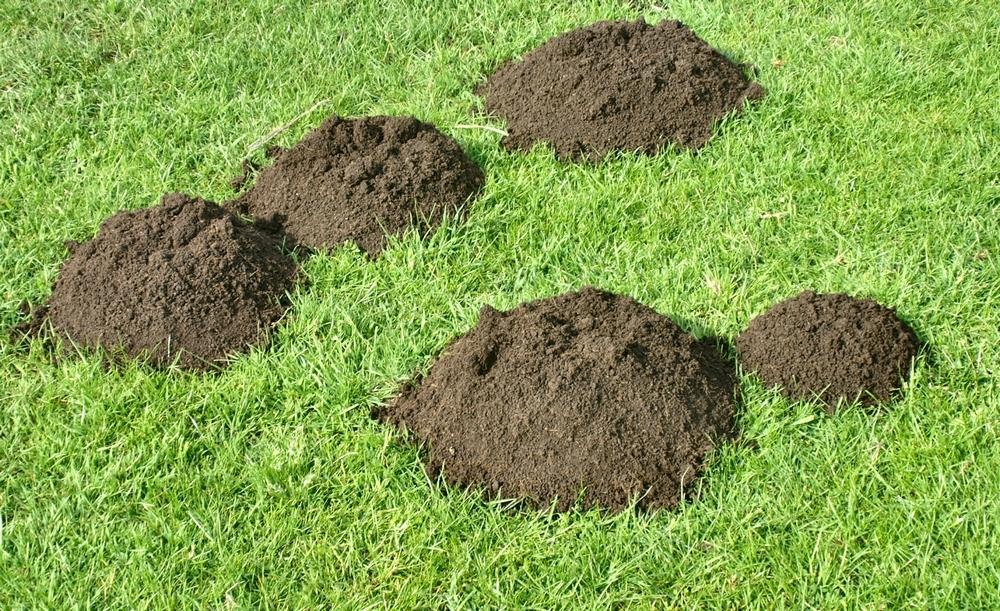 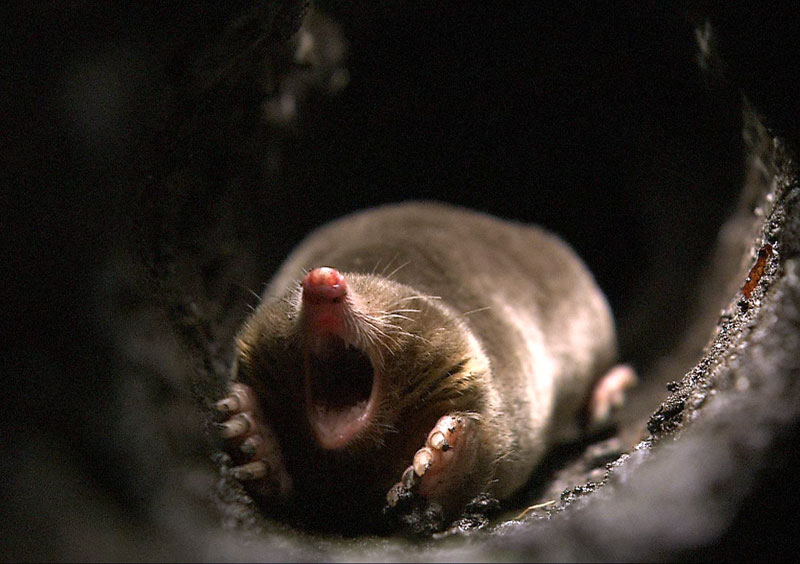 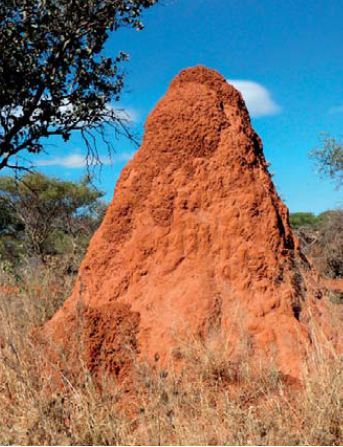 Rašeliniská
Korálové útesy
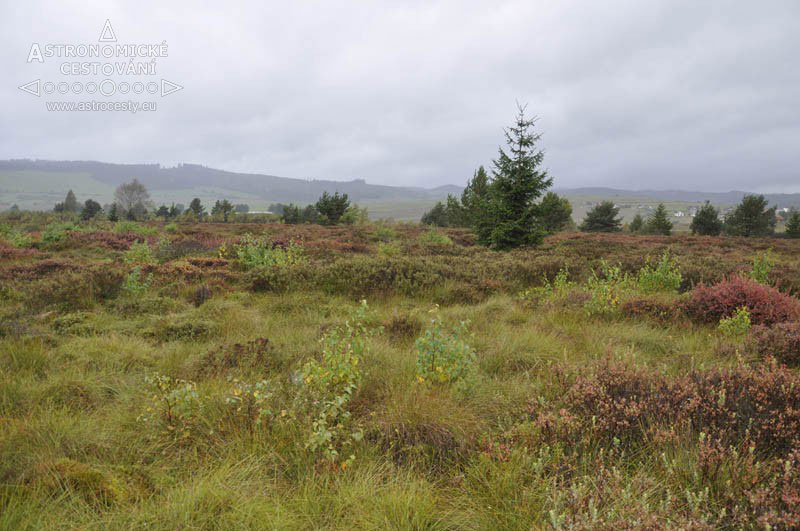 Termitiská
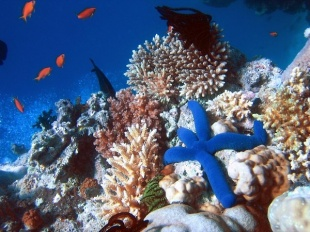 kozmogénny
Pád meteoritu
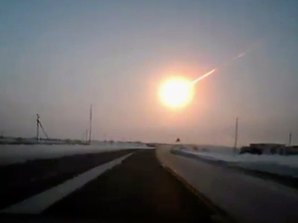 Barringerov kráter
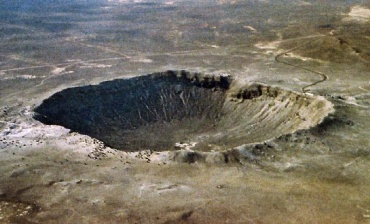 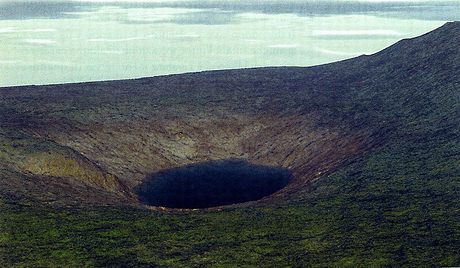 Tunguzský kráter
gravitačný
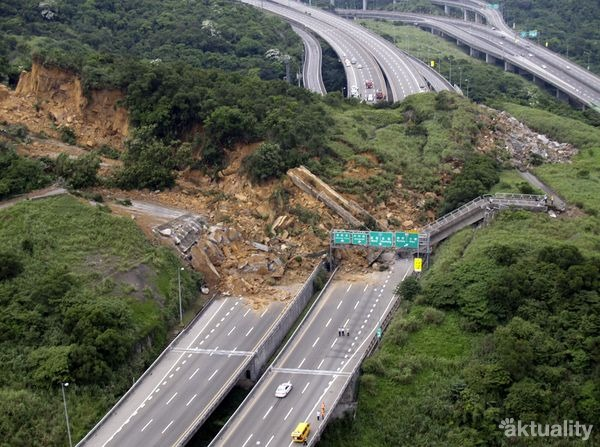 Zliezanie
Rútenie
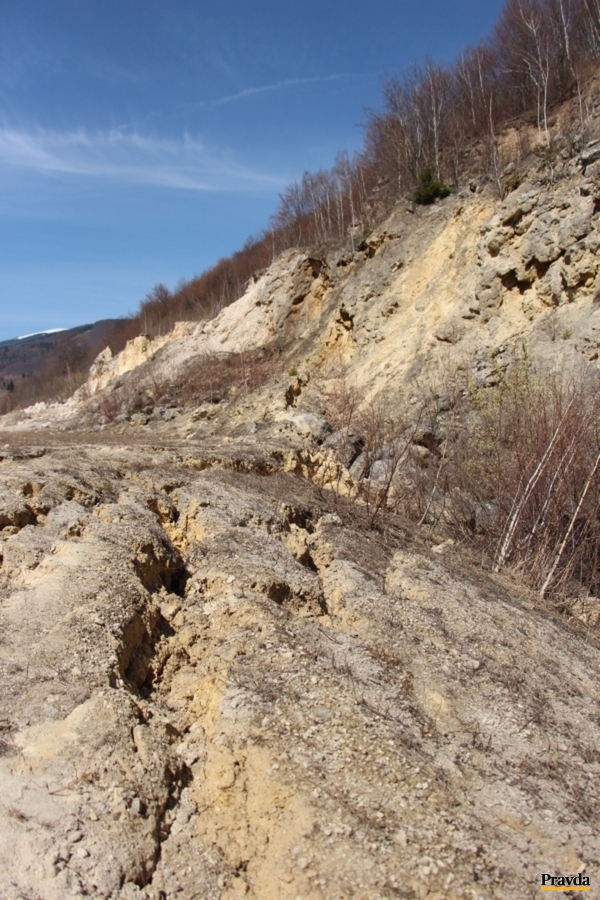 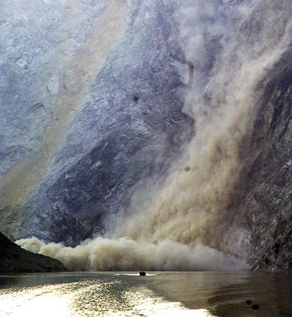 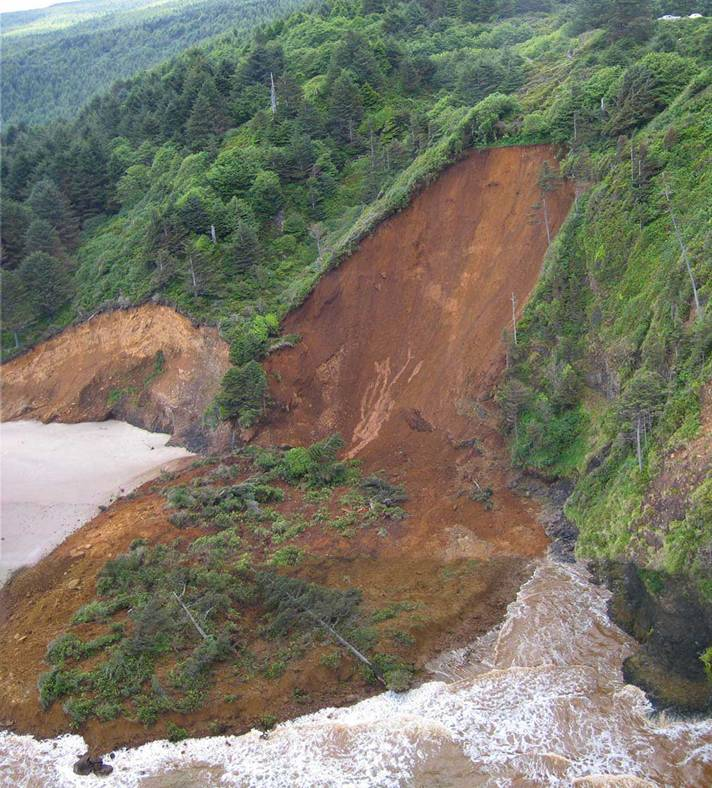 Usypiskový kužeľ
kryogénny
Lavína
Trógy
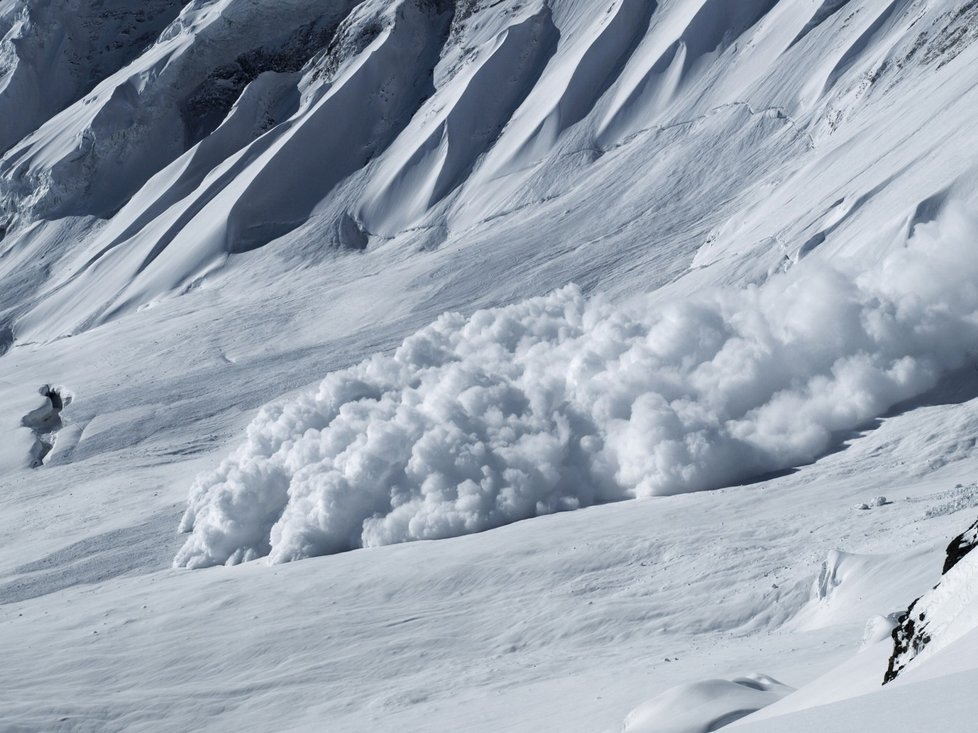 Lavínový kužeľ
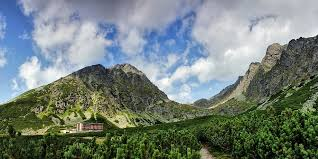 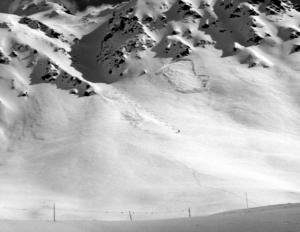 Morény
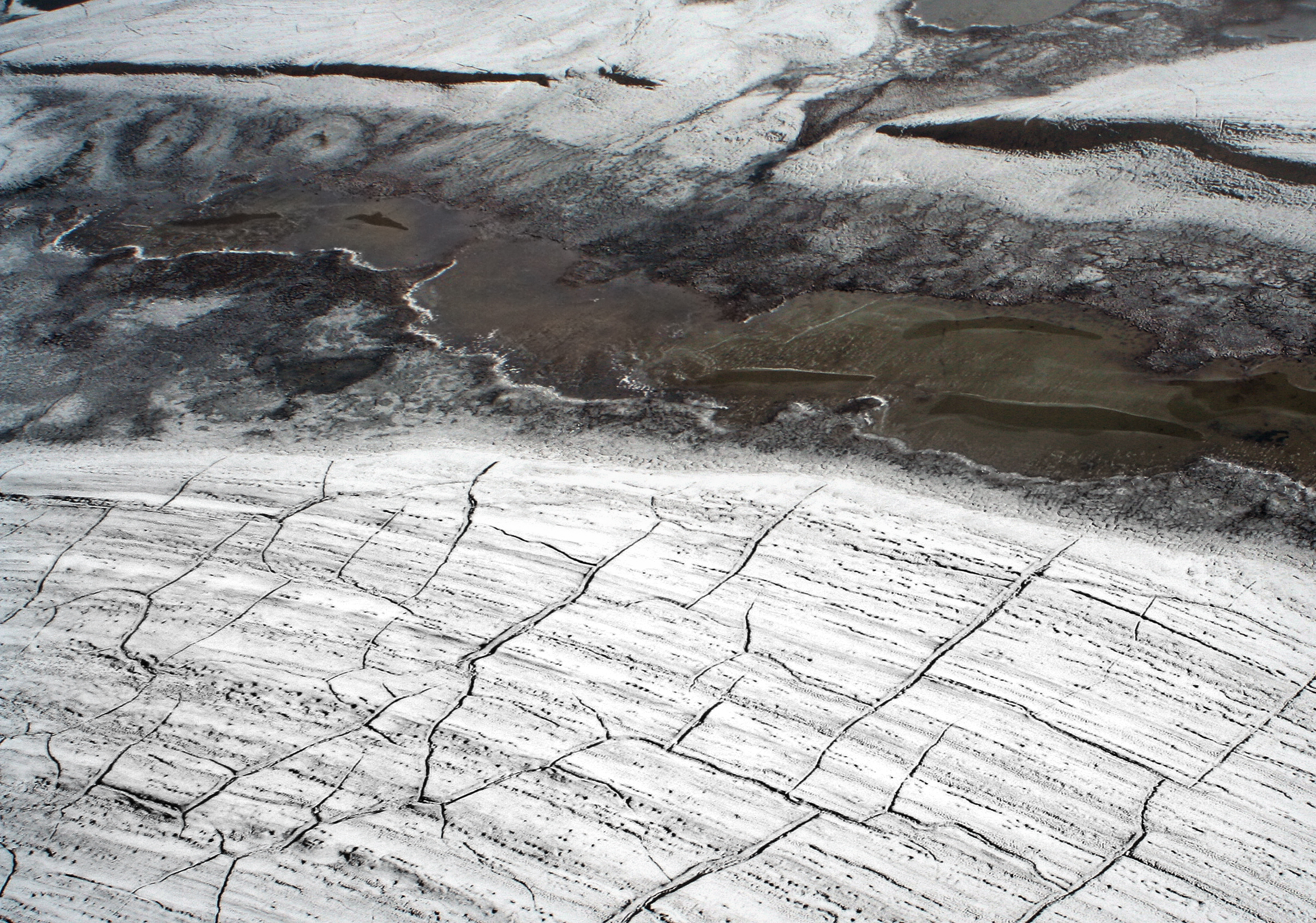 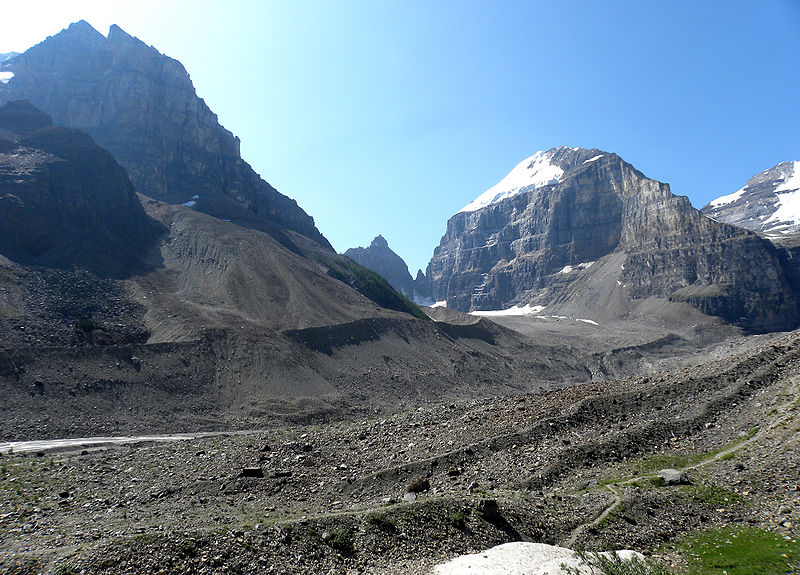 Permafrost
eolický
Hamady
Ergy
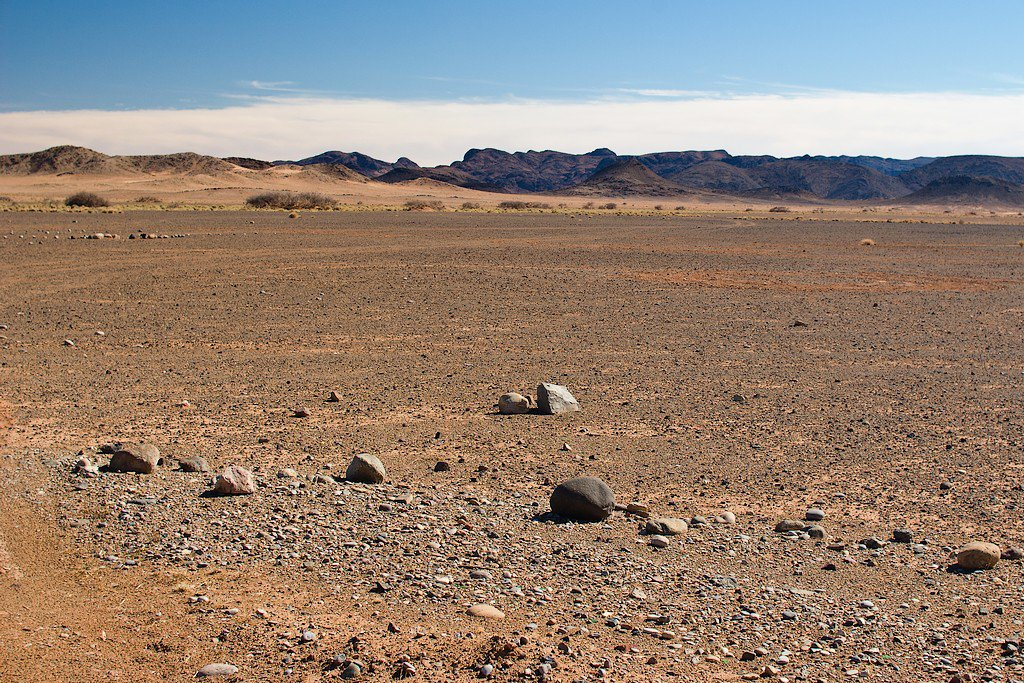 Štrkové púšte
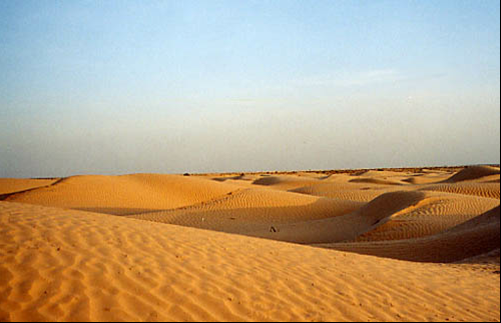 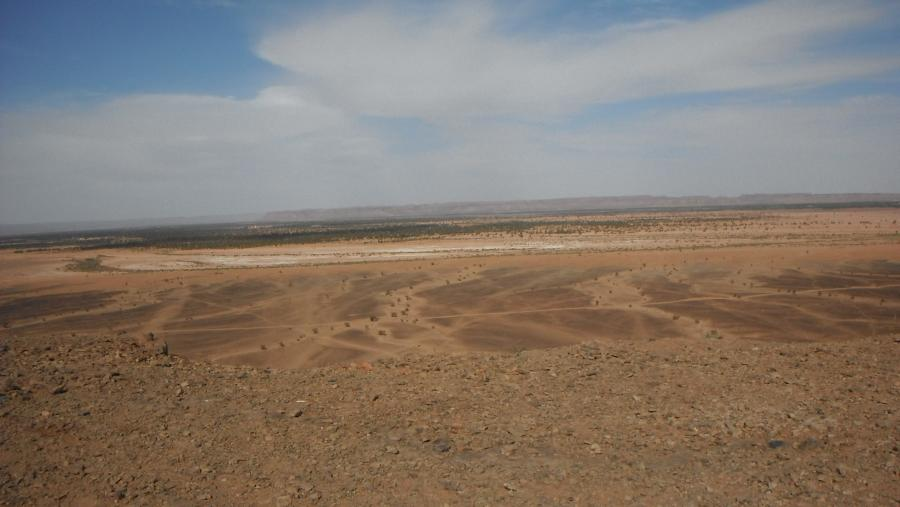 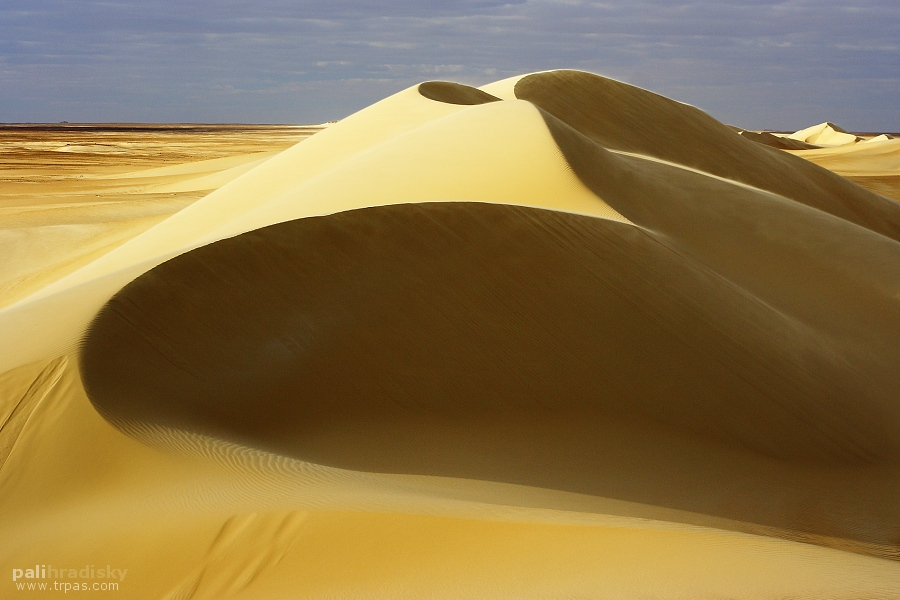 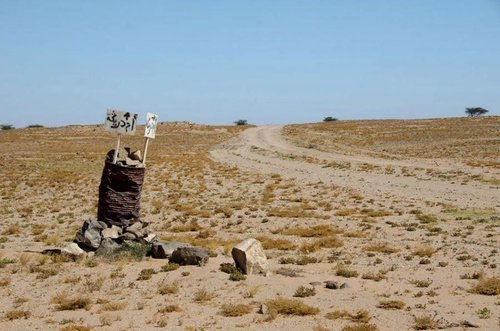 Duny
Helm
Reliéf ovplyvnený vodou
Pláž
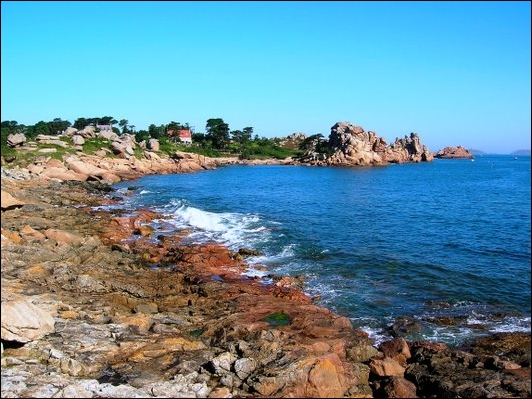 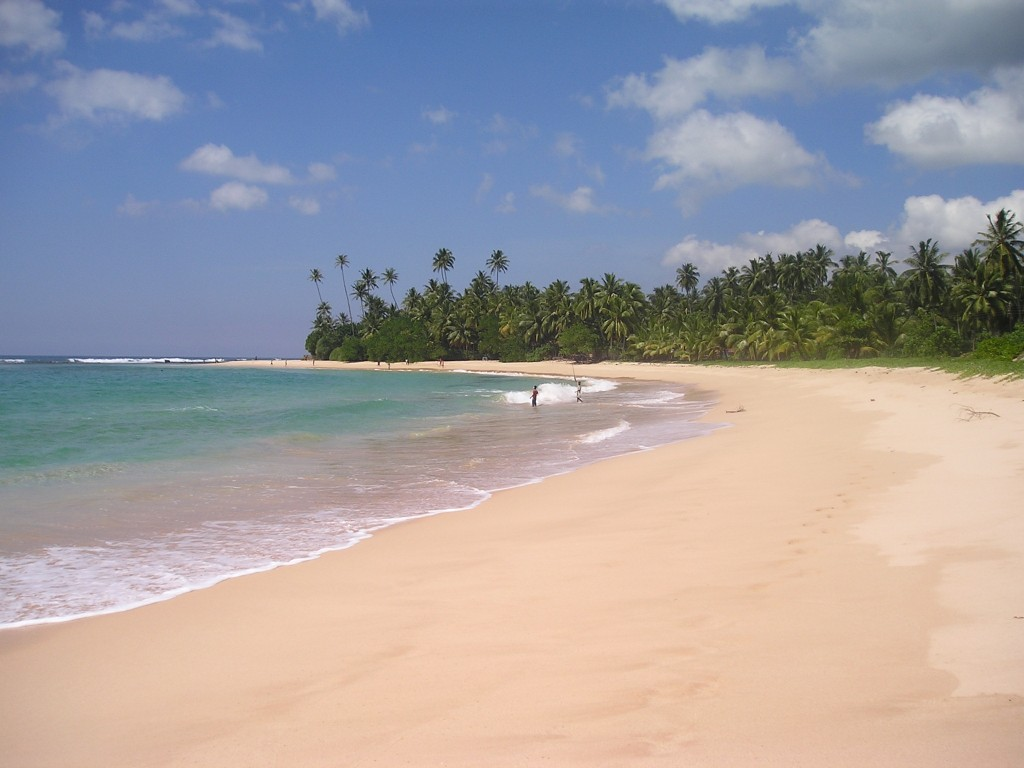 Pobrežie- zrub, útes, terasa, ostroha
Škrapy
Vodná erózia
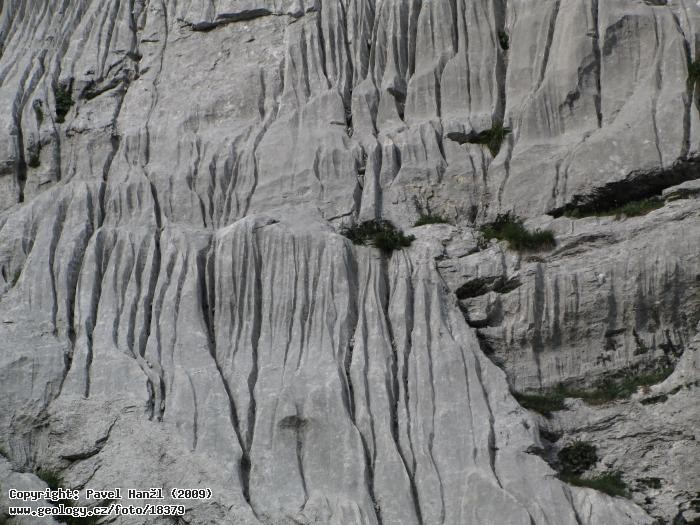 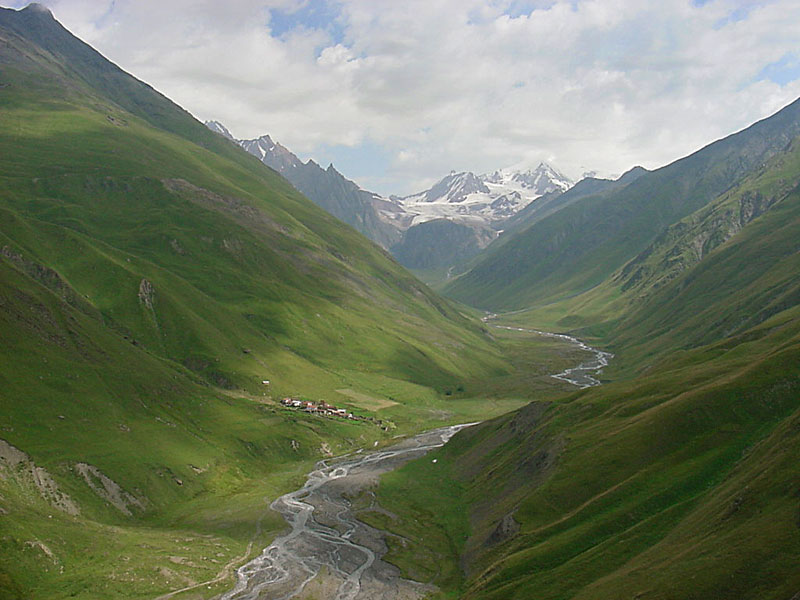 Jaskyne
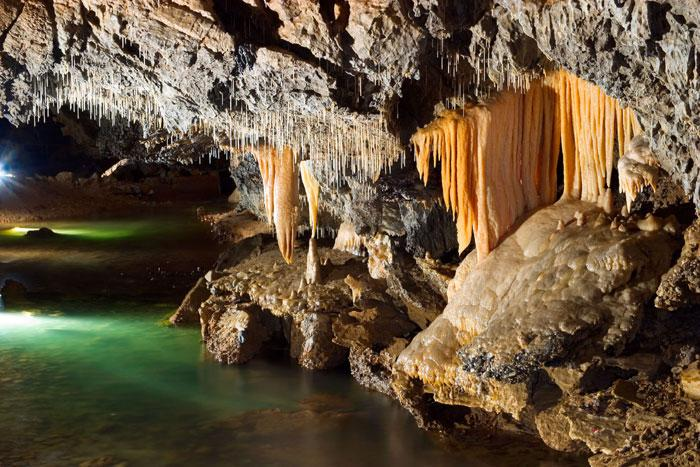 Ďakujem za pozornosť!
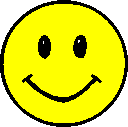 zdroje
http://sk.wikipedia.org
http://www.geology.cz/
http://www.skmagazine.eu/
http://www.oskole.sk/
http://geogr.webnode.sk/